Infection Prevention for Persons who Inject DrugsHIV/HCV Coinfection in 2019, Regional Update West June 14, 2019
Asher Schranz MD
Fellow, Infectious Diseases
UNC Chapel Hill
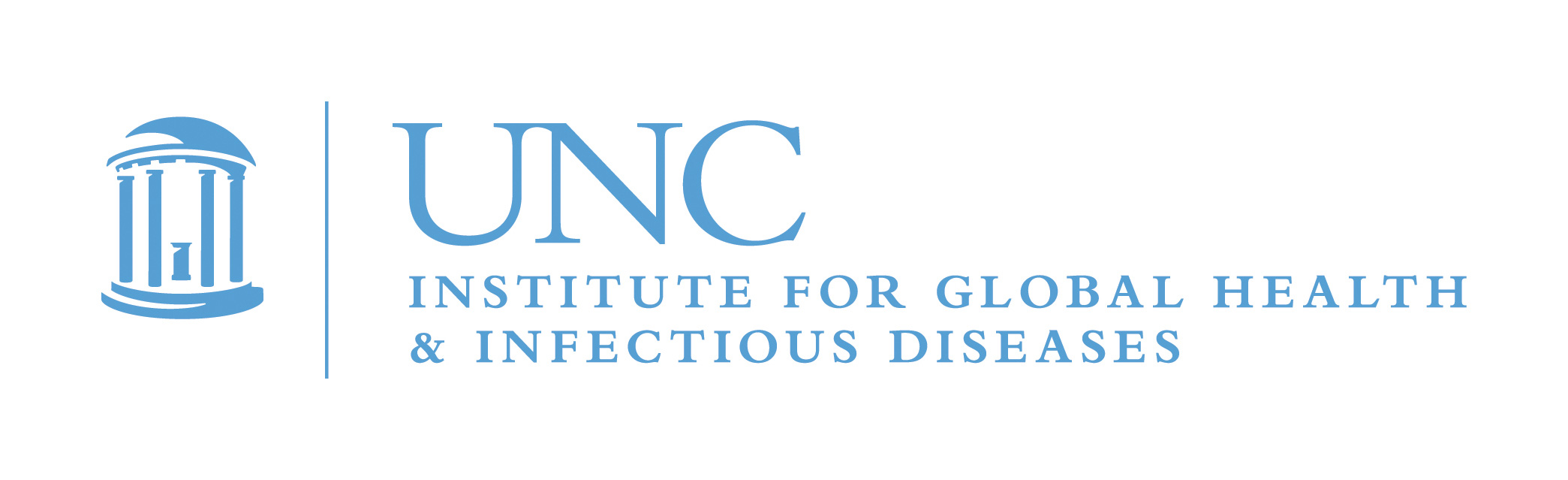 1
[Speaker Notes: Thank you for giving me the opportunity to present.]
Disclosures
Training grant from NIH (T32AI070114)
2
Educational Objectives
Be familiar with the infections of particular concern to persons who inject drugs (PWID)
Understand the growing impact of infective endocarditis among PWID
Know the tools available for infection prevention in PWID
3
Outline
Quick take on opioid crisis
Infections of concern to people who inject drugs
Epidemiology of infective endocarditis 
Recent data on NC
Prevention strategies and harm reduction
4
[Speaker Notes: -Here is an outline of what I want to discuss today. I’m going to try to give a little bit of everything from some basic review of clinical concepts, some novel research of mine and others, and some practical clinical pearls. Because this such a broad scope, I’m going to move quick so we can leave time for more questions about specific aspects later.
We’ll first discuss the epidemiology of drug-associated infective endocarditis during the opioid epidemic. I’lll say that you might see different terms for this throughout, such as injection drug-associated endocarditis. I use drug-associated endocarditis or DA-IE.
-I’ll present recent data from my research on endocarditis in North Carolina.
-We’ll discuss some of the challenges posed in treating endocarditis for someone who injects drugs.
-I’ll present what I think are the novel ways to treat endocarditis in this population.
-Lastly, I’ll review other important ID issues that you must consider when caring for people who inject drugs.]
Outline
Quick take on opioid crisis
Infections of concern to people who inject drugs
Epidemiology of infective endocarditis 
Recent data on NC
Prevention strategies and harm reduction
5
[Speaker Notes: -Here is an outline of what I want to discuss today. I’m going to try to give a little bit of everything from some basic review of clinical concepts, some novel research of mine and others, and some practical clinical pearls. Because this such a broad scope, I’m going to move quick so we can leave time for more questions about specific aspects later.
We’ll first discuss the epidemiology of drug-associated infective endocarditis during the opioid epidemic. I’lll say that you might see different terms for this throughout, such as injection drug-associated endocarditis. I use drug-associated endocarditis or DA-IE.
-I’ll present recent data from my research on endocarditis in North Carolina.
-We’ll discuss some of the challenges posed in treating endocarditis for someone who injects drugs.
-I’ll present what I think are the novel ways to treat endocarditis in this population.
-Lastly, I’ll review other important ID issues that you must consider when caring for people who inject drugs.]
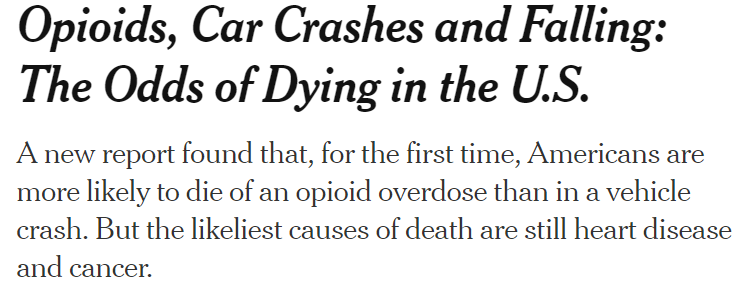 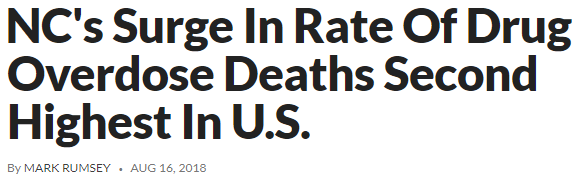 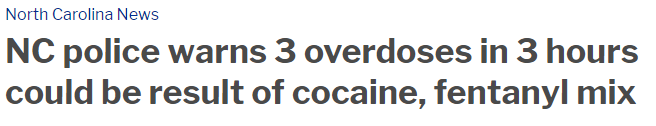 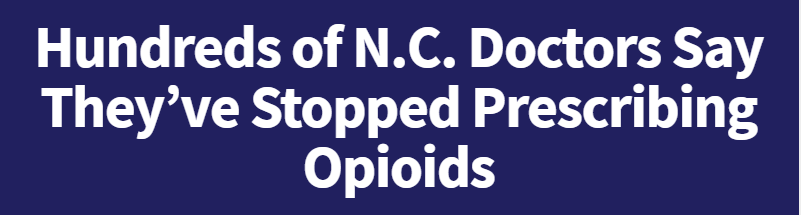 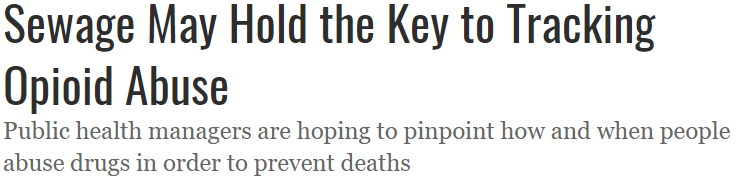 6
Opioid Epidemic - US
7
Opioid Epidemic – North Carolina
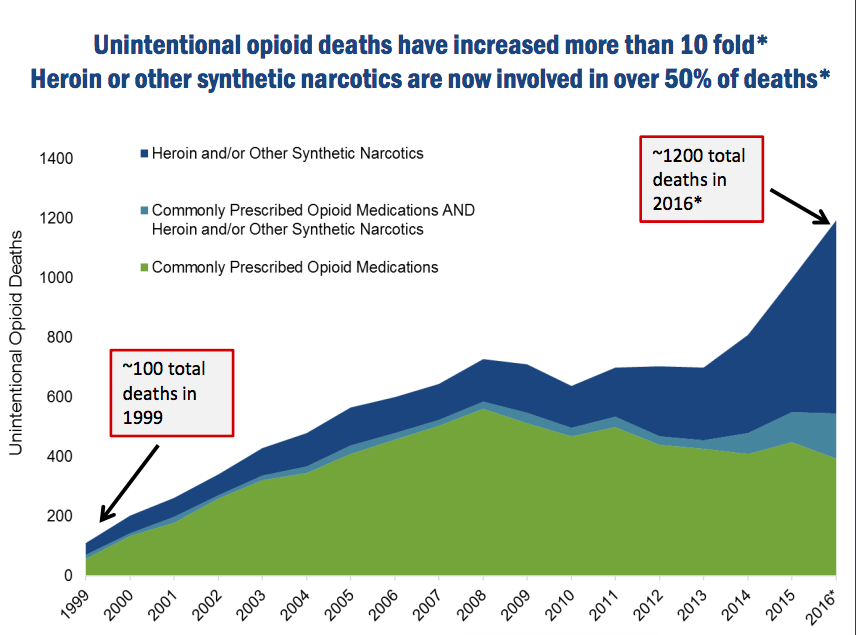 8
NC Opioid Action Plan, 2017
Opioid Epidemic – What’s Next?
Overdoses among persons using stimulants?
Fentanyl contamination of other drugs
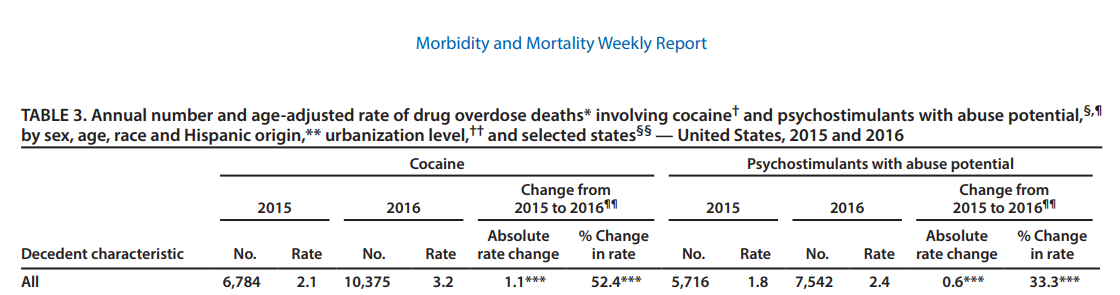 Seth, MMWR 2018
9
Opioid Epidemic – What’s Next?
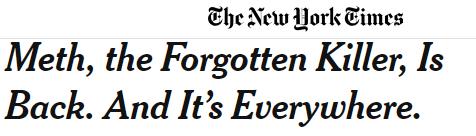 Increasing methamphetamine use
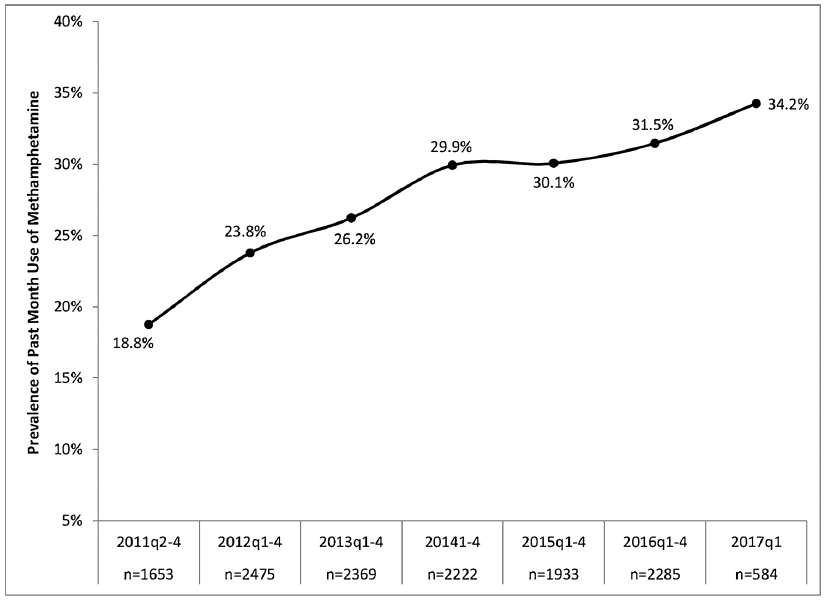 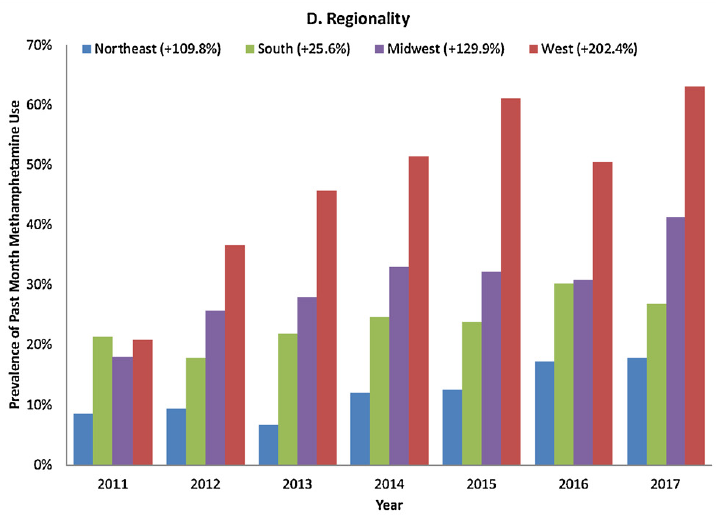 Ellis, Drug Alc Dependence 2018
10
Outline
Quick take on opioid crisis
Infections of concern to people who inject drugs
Epidemiology of infective endocarditis 
Recent data on NC
Prevention strategies and harm reduction
11
[Speaker Notes: -Here is an outline of what I want to discuss today. I’m going to try to give a little bit of everything from some basic review of clinical concepts, some novel research of mine and others, and some practical clinical pearls. Because this such a broad scope, I’m going to move quick so we can leave time for more questions about specific aspects later.
We’ll first discuss the epidemiology of drug-associated infective endocarditis during the opioid epidemic. I’lll say that you might see different terms for this throughout, such as injection drug-associated endocarditis. I use drug-associated endocarditis or DA-IE.
-I’ll present recent data from my research on endocarditis in North Carolina.
-We’ll discuss some of the challenges posed in treating endocarditis for someone who injects drugs.
-I’ll present what I think are the novel ways to treat endocarditis in this population.
-Lastly, I’ll review other important ID issues that you must consider when caring for people who inject drugs.]
Skin and Soft Tissue Infections
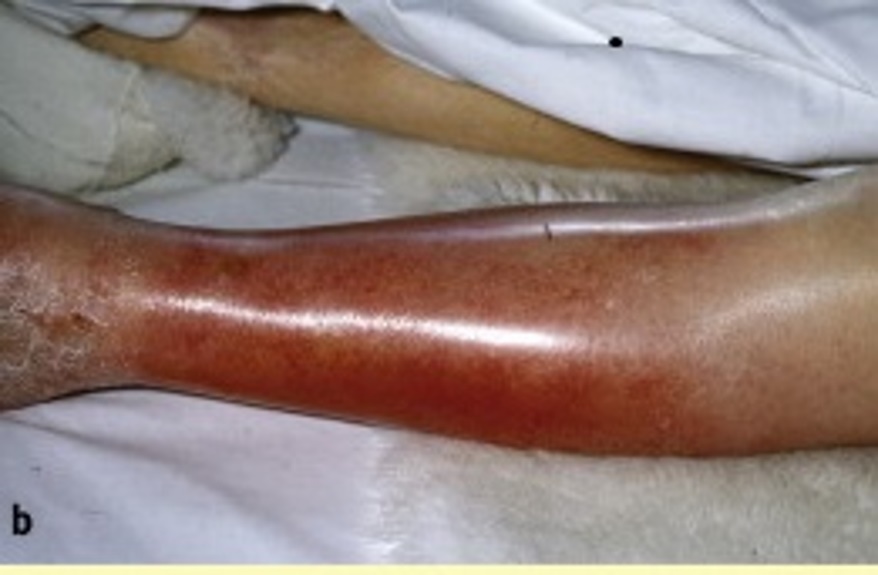 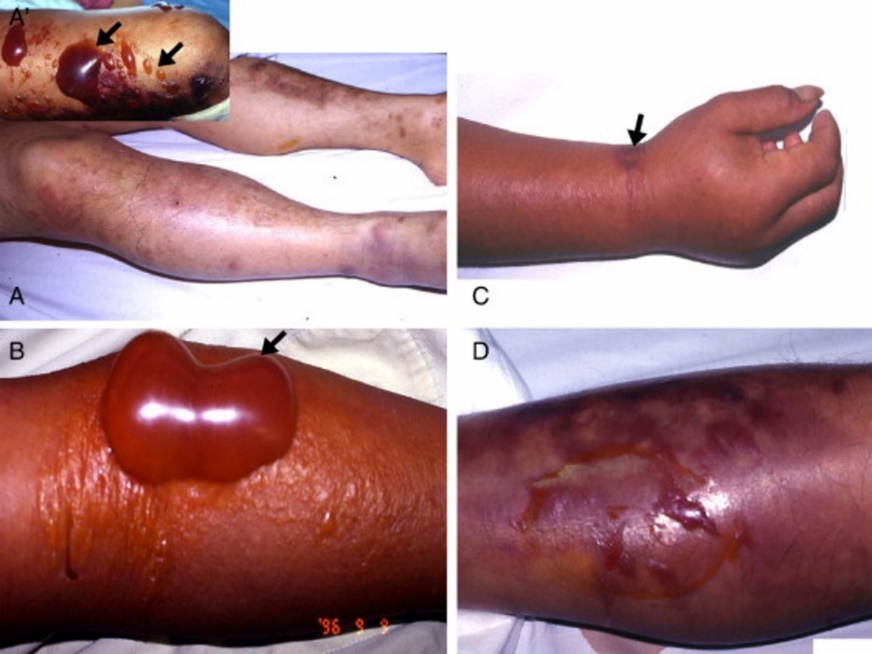 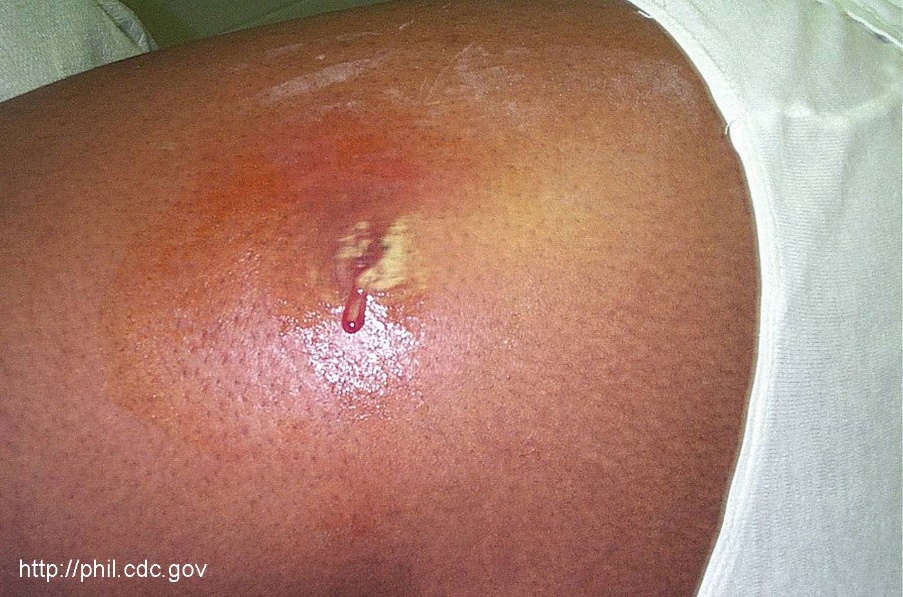 Lowe, Medicine 2009
CDC, CDC.gov
Lee C-C, Diagn Microbiol Infect Dis 2008
12
Cellulitis and Abscess
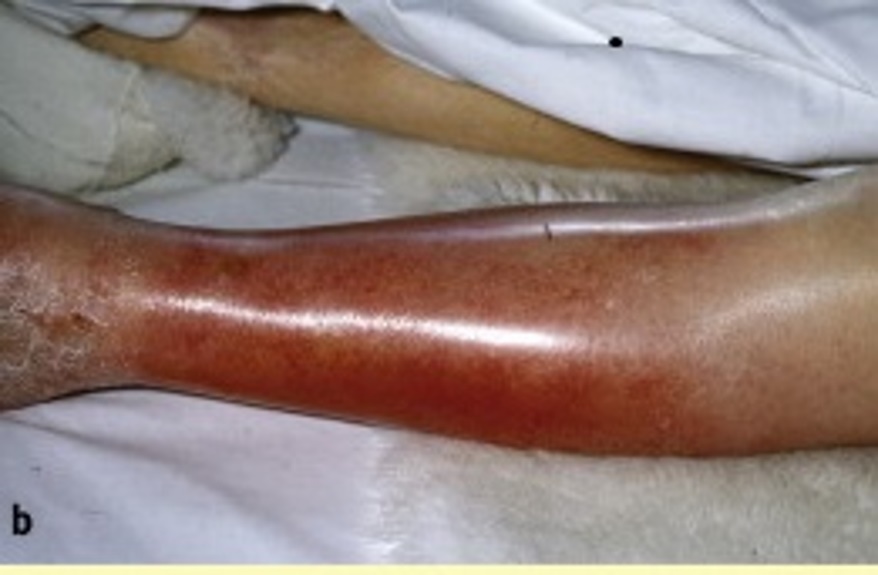 Common
Up to 65% of PWID in past-year
Associated with injecting “under the skin”
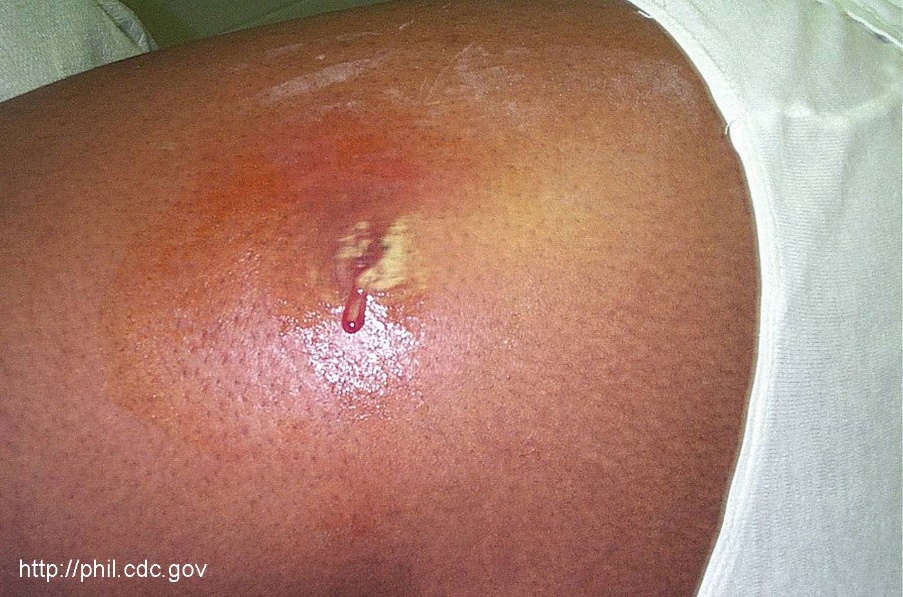 13
Philips KT, J Addict Med 2017. Harris RE, Drug Alcohol Depend 2017. Wurcel AG, Clin Infect Dis 2015.
Pathogens
Requires special consideration of antibiotic choice
14
Necrotizing Fasciitis
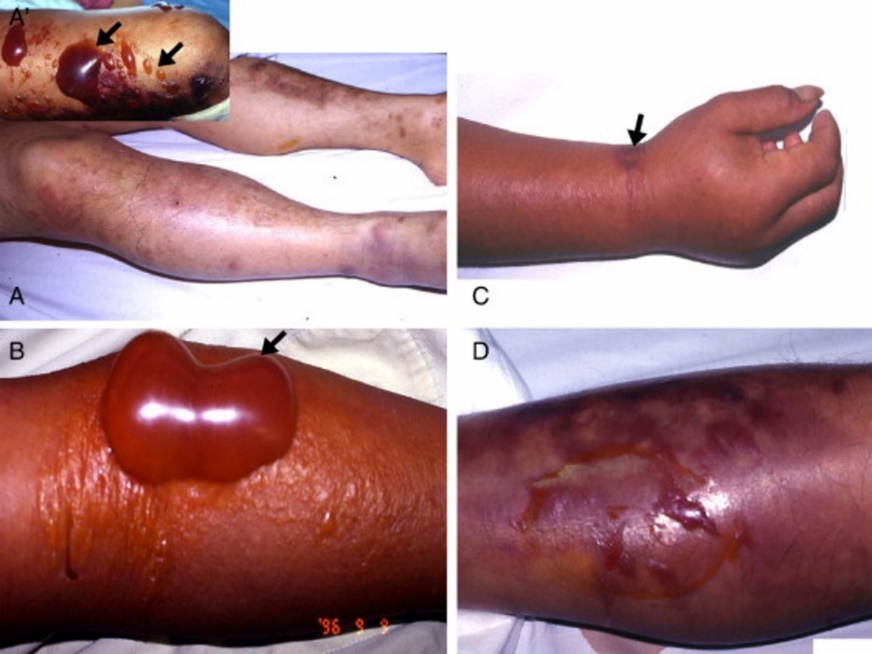 Rare but severe
Characteristic findings:
Dusky skin, excessive pain on exam, bullae
Associated with black tar heroin use
Clostridium spp., but others possible
Needs prompt emergency care
15
Gonzales y Tucker, Anaerobe 2014. Frazee, J Emerg Med 2008.
Skin and Soft Tissue Infections
Attempts at self-treatment


Delayed presentation to care


Concern for progression…
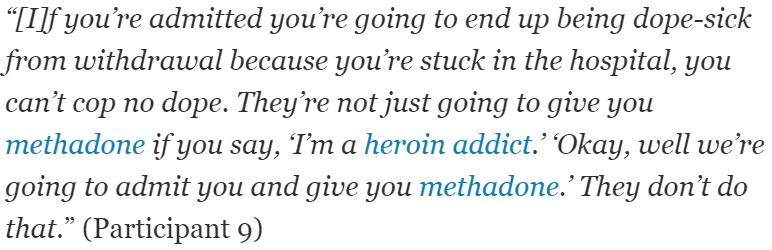 16
Harris RE, Drug Alcohol Depend 2017
Other Severe Infections
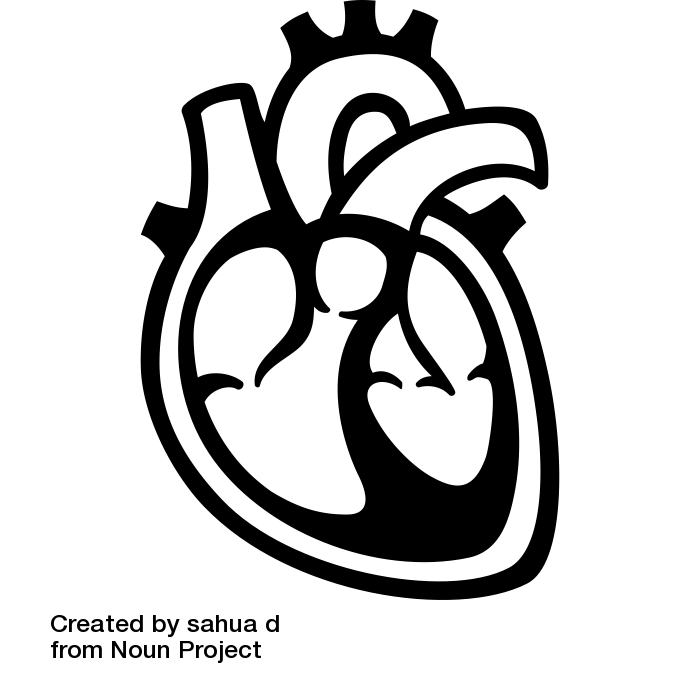 Endocarditis


Osteomyelitis


Septic arthritis


Spine infections
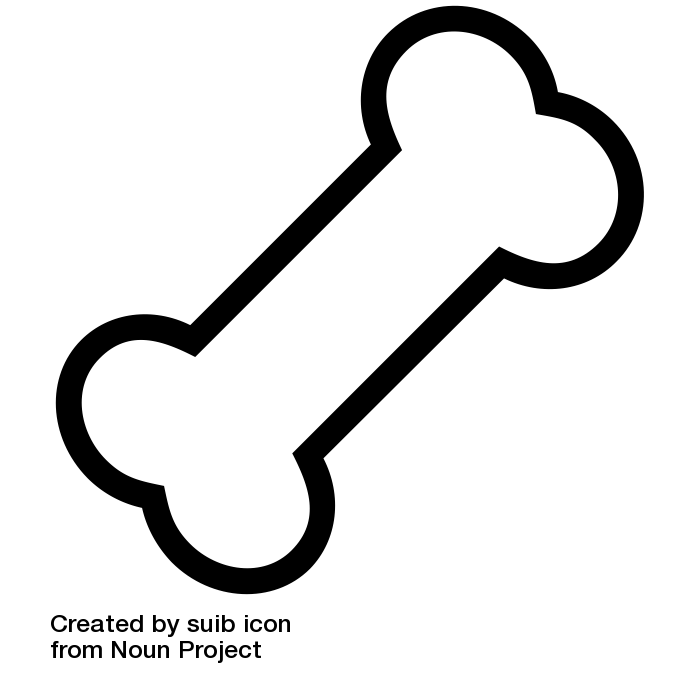 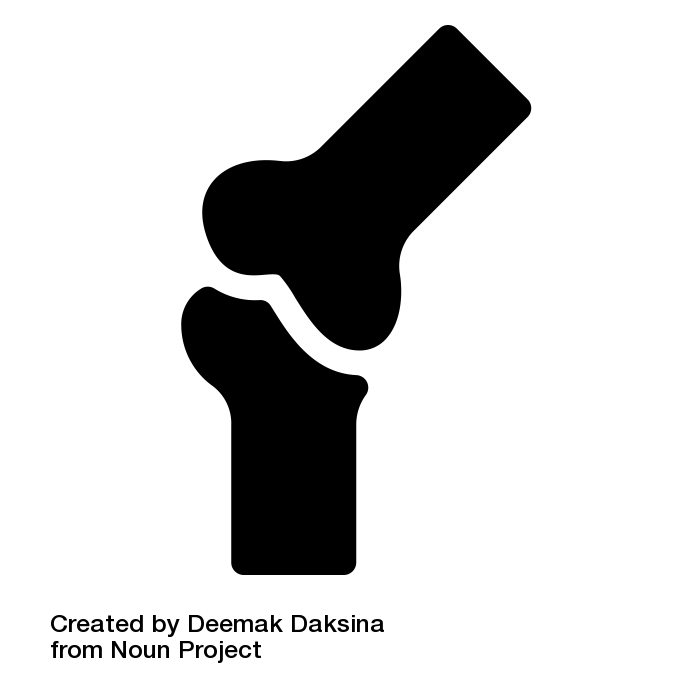 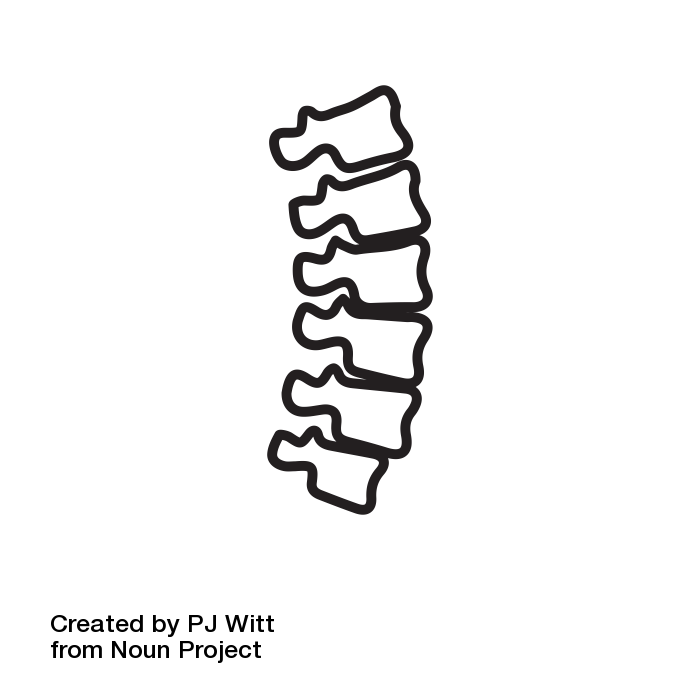 17
Other Severe Infections
18
Ronan, Health Aff 2016
Botulism
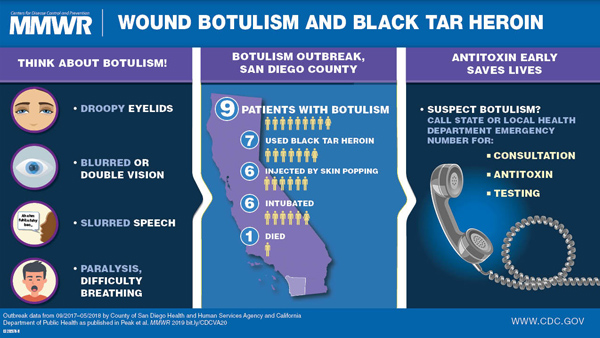 Peak, MMWR 2019
19
Tetanus
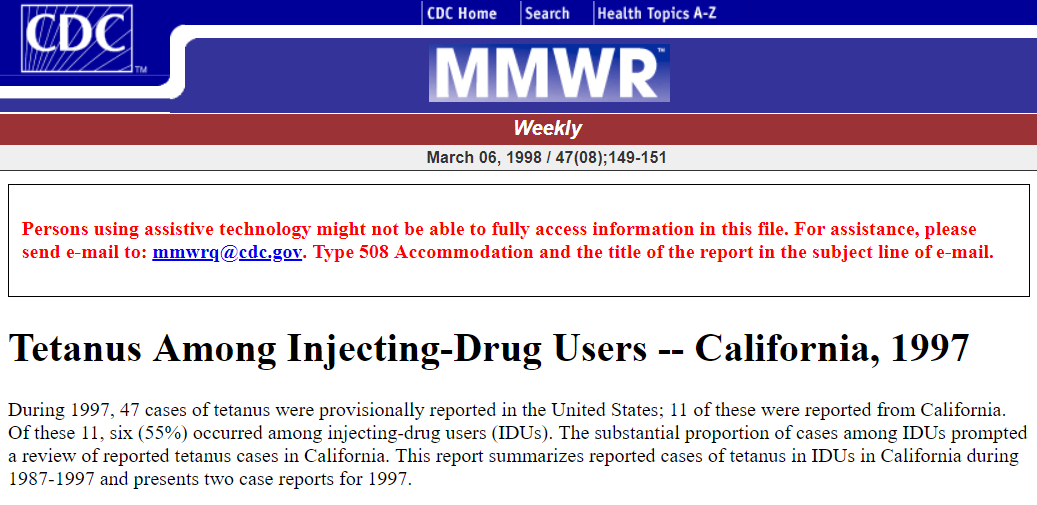 CDC, MMWR 1998
20
Viral Infections (very abbreviated)
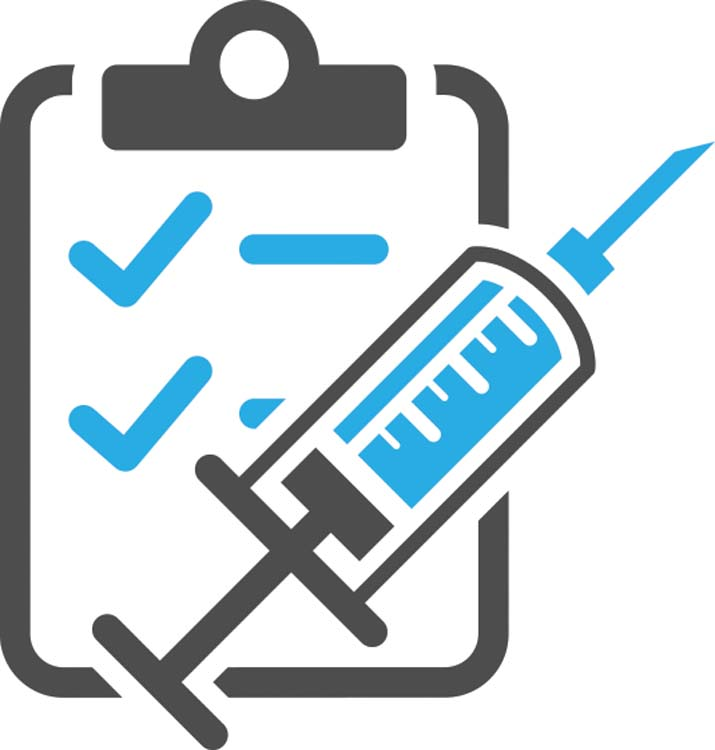 Hepatitis A
Recent outbreaks among people injecting drugs
Vaccine-preventable
Hepatitis B
Vaccinate – or consider confirming immunity
Hepatitis C
Guidelines endorse treating all persons
Success in people injecting drugs
Treatment as prevention
HIV	
Outbreaks among PWID
PrEP
21
…And Some Mimics
Vasculitis
Levamisole (ANCA+)

Cotton fever
Sepsis syndrome with injecting- fever and leukocytosis
Sterile cultures

Drug effects
Serotonergic
Autonomic
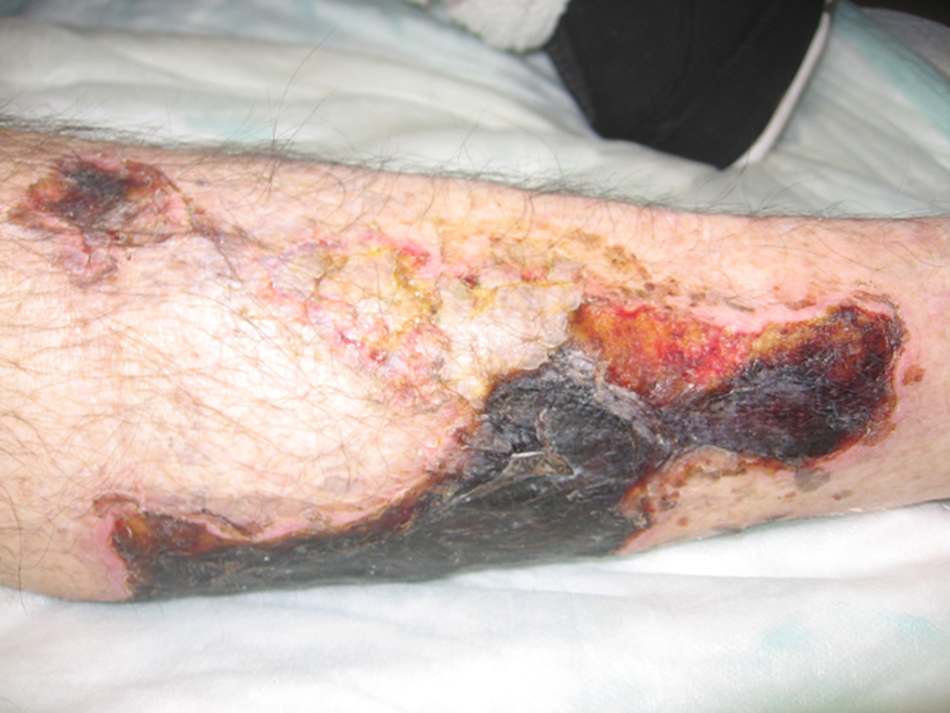 Xie Y, J Gen Intern Med 2016. Wurcel AG, Clin Infect Dis 2015
22
Outline
Quick take on opioid crisis
Infections of concern to people who inject drugs
Epidemiology of infective endocarditis 
Recent data on NC
Prevention strategies and harm reduction
23
[Speaker Notes: -Here is an outline of what I want to discuss today. I’m going to try to give a little bit of everything from some basic review of clinical concepts, some novel research of mine and others, and some practical clinical pearls. Because this such a broad scope, I’m going to move quick so we can leave time for more questions about specific aspects later.
We’ll first discuss the epidemiology of drug-associated infective endocarditis during the opioid epidemic. I’lll say that you might see different terms for this throughout, such as injection drug-associated endocarditis. I use drug-associated endocarditis or DA-IE.
-I’ll present recent data from my research on endocarditis in North Carolina.
-We’ll discuss some of the challenges posed in treating endocarditis for someone who injects drugs.
-I’ll present what I think are the novel ways to treat endocarditis in this population.
-Lastly, I’ll review other important ID issues that you must consider when caring for people who inject drugs.]
What is Infective Endocarditis?
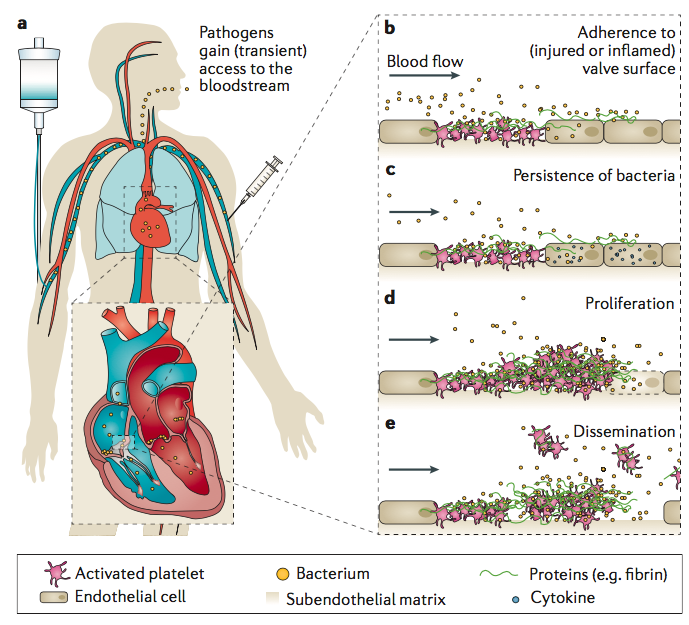 Infection of heart valves by bacteria or fungus 
Commonly: older persons with degeneration of valves
Holland, Nat Rev 2016
24
[Speaker Notes: So a brief review - Infective endocarditis is an infection of the heart valves by bacteria or fungus. This can disseminate and affect numerous parts of the body. 
Most commonly, endocarditis occurs when normal aging leads to damaged heart valves that can then become infected. So, therefore, endocarditis is typically thought of as a disease affecting older persons.
But, again, endocarditis can also be caused by injection of material – such as any illicit drug – that can irritate the heart valve and lead to bacteria growing there.]
What is Infective Endocarditis?
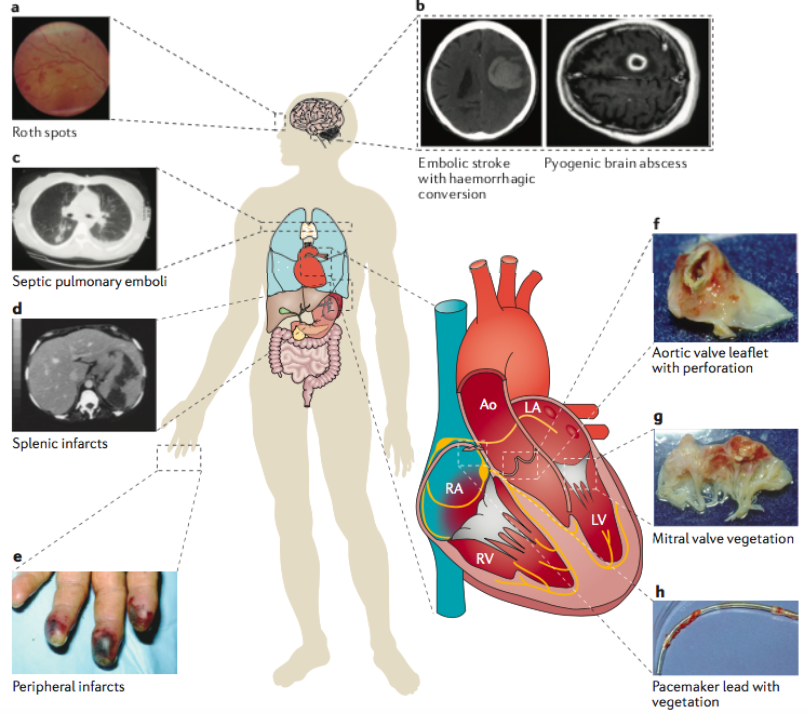 Presentation
Nonspecific and mild
… Or overt and severe
Management
6 weeks of IV antibiotics
Surgical replacement of valve
Estimated 25-60%
Holland, Nat Rev 2016
25
[Speaker Notes: Endocarditis is managed by 6 weeks of IV antibiotics in virtually all cases. Optimal management often requires heart valve replacements, which are estimated to occur in between  25 and 60% of infections.
It is a severe multisystem disease - the infection can cause problems all over the body including strokes and brain abscesses, leading to permanent disability.]
What’s going on with endocarditis?
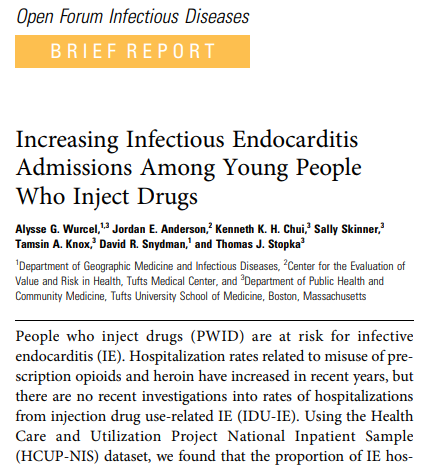 First signal in 2016
Wurcel, Open Forum ID 2016
What’s going on with endocarditis?
From 2000 to 2013:
2-fold rise in injection drug-associated endocarditis
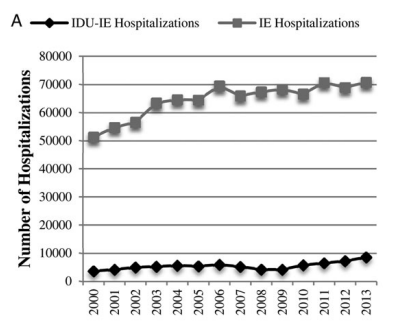 Wurcel, Open Forum ID 2016
What’s going on with endocarditis?
From 2000 to 2013:
2-fold rise in injection drug-associated endocarditis
White + 15-34 = 80%
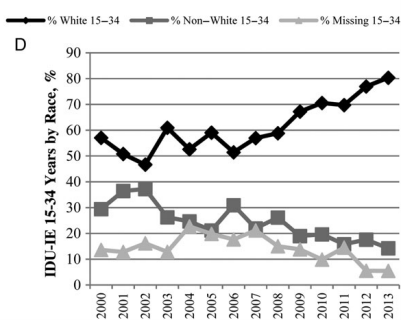 Wurcel, Open Forum ID 2016
Well, what’s going on in North Carolina?
29
[Speaker Notes: First, we sought to update the epidemiology of endocarditis in North Carolina. Second we asked what  the burden of heart valve  surgery has been for drug associated endocarditis. Third we examined the demographic profile of persons undergoing valve surgery. And lastly we looked at the hospital charges, length of stay and disposition following surgery. And we aimed to compare to all persons with endocarditis not due to drug use.]
Infective Endocarditis Hospitalizations
[Speaker Notes: Here is just the drug-associated endocarditis admissions alone.]
Well, what about surgery?
Heart Valve Replacement in People Who Use Drugs
Concerns of heart valve replacement:
Reinfection of prosthetic valve
Repeated sternotomies
Technically difficult surgeries, increasingly high-risk
Absence of consensus in surgical community
32
Well, what about surgery?
[Speaker Notes: I think a lot of the real-world issues about this problem are really well-conveyed by this New York Times article that you may have seen discussing the problem in Tenessee.]
Well, what about surgery?
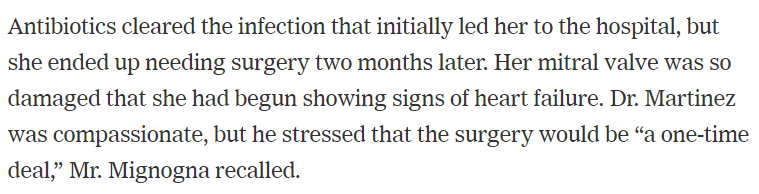 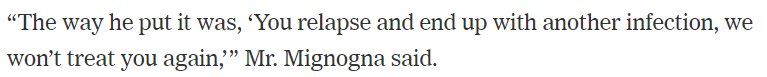 [Speaker Notes: Here are some quotes that represent some of the problems. 
Read –
These are not necessarily our views but it represents the diverse attitudes of providers towards caring for these patients.]
IE Hospitalizations with Surgery
[Speaker Notes: Again, broken down by drug use status, you can se e that the non-drug cases – the orange line – are fairly constant over time, while the blue line – the drug associated cases – increased from under ten per year statewide to 109 in the last year. In the final year, drug-associated cases accounted for almost half of all valve surgeries for endocarditis.]
Endocarditis Surgeries Trends, by Drug
[Speaker Notes: Of the drugs linked to these hospitalizations, opioids were the most common, but prevalence of all drugs increased over the period.]
Endocarditis Surgeries: Insurance Status
37
[Speaker Notes: This slide shows insurance status between the groups.
-Persons with drug associated disease were largely uninsured or insured by Medicaid comprising about 75% as seen in the yellow boxes on the left. 
-In non-drug associated cases, Medicare and private insurance  accounted for the vast majority, as demonstrated by the bottom two grey boxes on the right.]
Endocarditis: Length of Stay and Hospital Charges
Medial length of stay 27 days
Median hospital charges $250,994 per hospitalization
38
[Speaker Notes: Lastly we looked at hospital charges between the groups. Drug-associated endocarditis had higher median hospital charges, over a quarter million dollars per stay. Across the ten-year period, charges for drug associated endocarditis hospitalizations with valve surgery totaled nearly $80 million dollars for 282 cases.]
State of Endocarditis in NC
Drug-related endocarditis is sharply increasing
Hospitalizations have risen >12-fold 
Driven by misuse of opioids and, increasingly, other drugs
Long and expensive hospitalizations
39
[Speaker Notes: -To summarize the epidemiology: Endocarditis overall is rising sharply in North Carolina driven by young persons who use drugs. If not already, you will encounter these patients. 
-Valve surgery for drug associated endocarditis rose over ten fold, starting in 2015. Currently drug associated cases comprise over 40% of all surgery done for endocarditis, and that number is rising. 
-The costs of care are high and fall most strongly on Medicaid and hospitals.]
Challenges in Management
Underlying addiction is not addressed
Medication for opioid use disorder is rarely started
In-hospital drug use
Against medical advice discharge
13-22%
Missed opportunity for harm reduction
Rosenthal E, Am J Med 2016. 
Schranz AJ, unpublished data.
[Speaker Notes: -As you saw patients typically have very long hospital stays. The standard of care currently for endocarditis in general is 6 weeks of IV antibiotics typically given at home through a long-term IV, or PICC line. These are outpatient parenteral antibiotics programs or “OPAT”. However people who inject drugs are often excluded from going home with an IV and thus remain in the hospital to complete their full IV antibiotic course.

-Secondly, despite long hospital stays, the underlying addiction is often not addressed, which is the root cause of their infection. In such a setting, many patients leave against medical advice. 

-So, given all of this, are there any new ways we might try to manage this population?]
Long-Term Outcomes
Rodger L, JAMA Open 2018.
41
Outline
Quick take on opioid crisis
Infections of concern to people who inject drugs
Epidemiology of infective endocarditis 
Recent data on NC
Prevention strategies and harm reduction
42
[Speaker Notes: -Here is an outline of what I want to discuss today. I’m going to try to give a little bit of everything from some basic review of clinical concepts, some novel research of mine and others, and some practical clinical pearls. Because this such a broad scope, I’m going to move quick so we can leave time for more questions about specific aspects later.
We’ll first discuss the epidemiology of drug-associated infective endocarditis during the opioid epidemic. I’lll say that you might see different terms for this throughout, such as injection drug-associated endocarditis. I use drug-associated endocarditis or DA-IE.
-I’ll present recent data from my research on endocarditis in North Carolina.
-We’ll discuss some of the challenges posed in treating endocarditis for someone who injects drugs.
-I’ll present what I think are the novel ways to treat endocarditis in this population.
-Lastly, I’ll review other important ID issues that you must consider when caring for people who inject drugs.]
What’s the process?
Courtesy of CB Hurt
Getting Off Right Safety Manual - Harm Reduction Coalition, 2012
43
What’s the process?
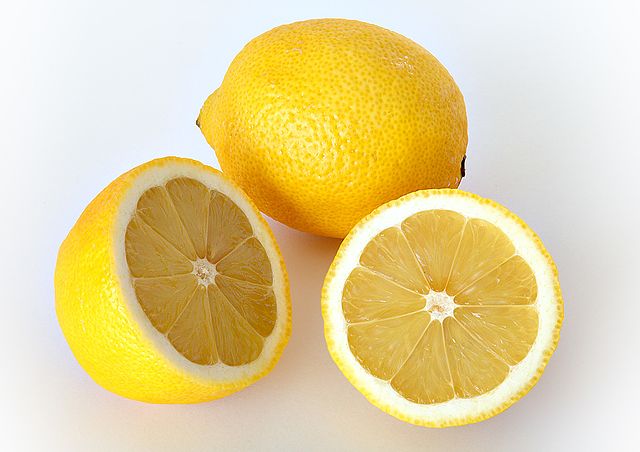 Dissolving solids
Licking needles
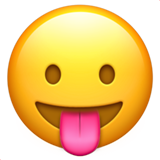 Bisbe, Clin Infect Dis 1992
Deutscher, Int J Drug Policy 2008
44
What’s the process?
“Sharing drugs”
Can mean different things
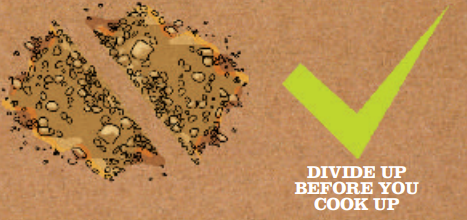 MQI, Safer Injecting.
45
Cleaning injection equipment
Avoid reuse if possible
46
Safer Injection Technique
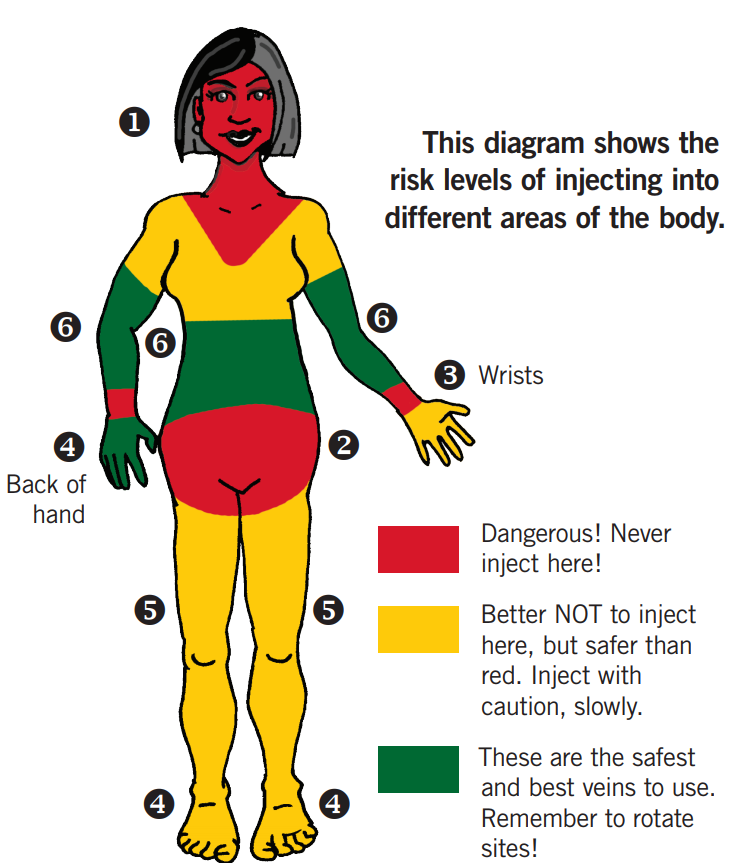 Aseptic technique
Small needles (higher gauge)
Sharp needles
Bevel up
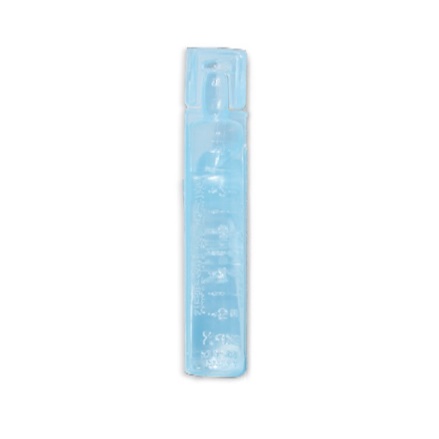 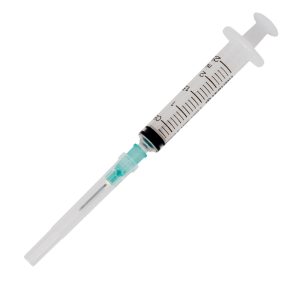 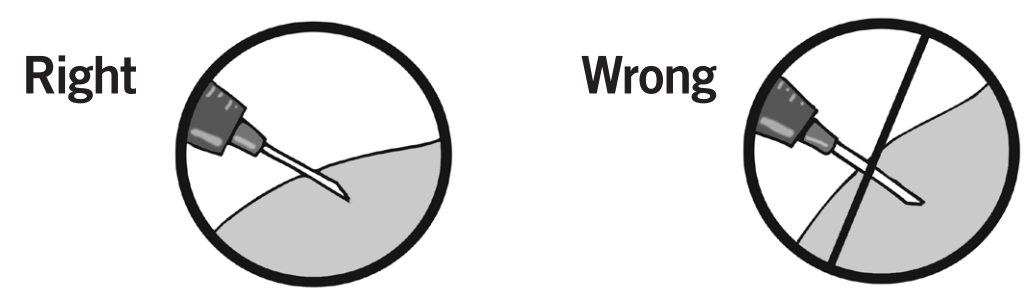 CATIE, Sharp Shooters 2018
47
Where to learn more?
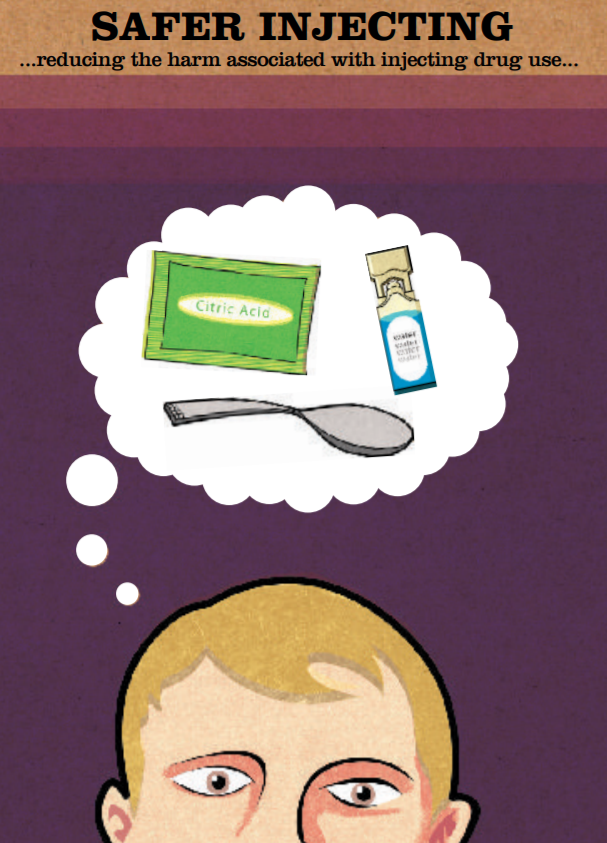 Getting Off Right (Harm Reduction Coalition)
Sharp Shooters (CATIE)
Safer Injecting (Merchants Quay Ireland)
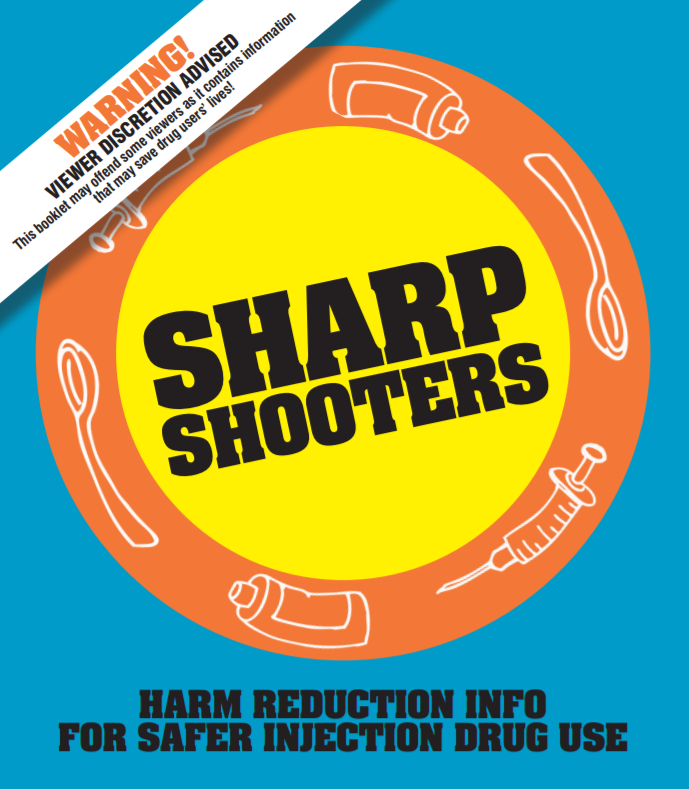 48
Syringe Exchange Programs
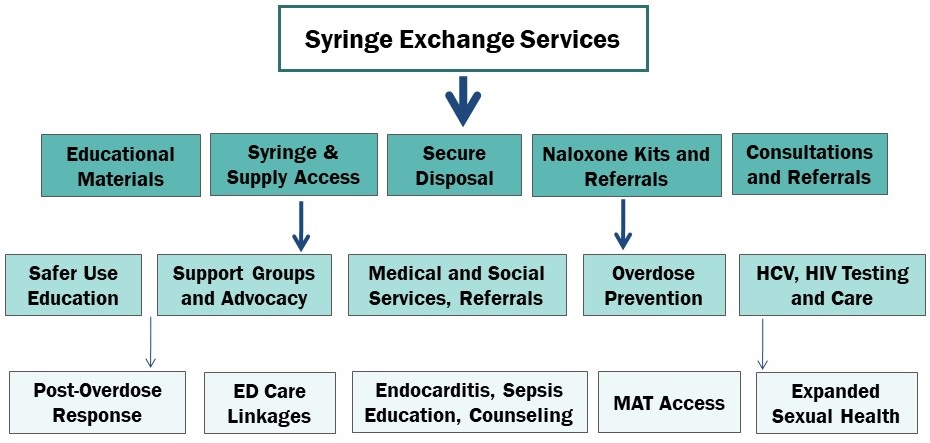 Legal in NC as of July 2016
Active list with contacts maintained at NC DHHS website
Services offered:
Sterile injecting equipment
Secure disposal of used equipment
Naloxone
Education
Many other services
NC DHHS, ncdhhs.gov
NC Harm Reduction Slides, injuryfreenc.ncdhhs.gov, 2019
49
Search “NC DHHS Syringe Exchange”
B
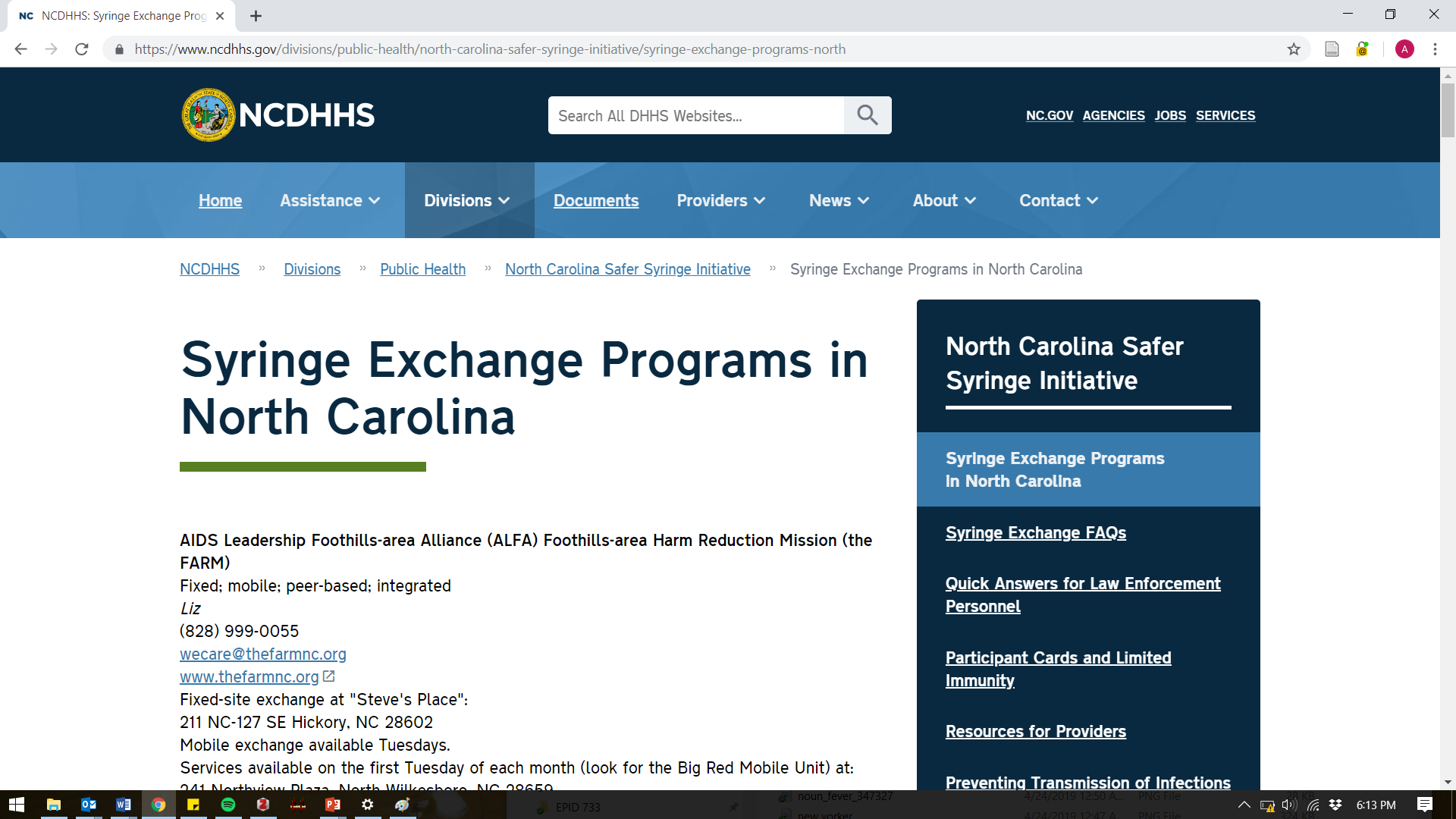 50
Medications for Opioid Use Disorder
Detoxification alone ineffective (60-81% relapse in one year)






Treatments for methamphetamine or cocaine - tougher
Gossop M, Br J Psychiatry 1989. Broers B, Drug Alcohol Depend 2000. Gossop M, Adddiction 2002.
51
[Speaker Notes: This first thing would be to provide comprehensive inpatient addiction care. This is being done at some otherhospitals aggressively. Here is a model of a project in Portland Oregon, describing how they’re using the hospitalization as a “reachable moment” to engage patients, to prescribe drugs to treat addiction, to provide inpatient consults with a multidisciplinary team and improve access to residential and outpatient care. However, this approach relies on having a robust outpatient infrastructure for addiction care that is accessible to patients.]
Where to learn more?
NC Injury and Violence Prevention Branch
Poisoning statistics
NC DHHS Syringe Exchange Registry
Harm Reduction Coalition
NCHRC.org
CDC.gov
PCSSnow.org (Buprenorphine waiver)
52
53
Conclusions
Bacterial infections are common in people who inject drugs, and can range from mild to severe
Be mindful of atypical infections in persons who inject drugs
Ask what drugs patients use and how they use them
Harm reduction and addiction treatment are key elements of infection prevention
54
[Speaker Notes: So, in summary, drug associated endocarditis is markedly rising in North Carolina. And so too are heart valve surgeries.
Persons undergoing valve surgery are young and have long, expensive hospital stays and the costs falls to individual hospitals and Medicaid.
Overall, the epidemiology of endocarditis is being fundamentally reshaped, at least in North Carolina.]
Acknowledgments
UNC Infectious Diseases
David Rosen MD PhD
Christopher Hurt MD
Joseph Eron MD
Myron Cohen MD

UNC Epidemiology
Brian Pence PhD
Steve Meshnick MD PhD
Support from NIAID:
T32AI070114 TIDE
NC Division of Public Health
Aaron Fleischauer PhD
State Center for Health Statistics

Duke
Vivian Chu MD 
Li-Tzy Wu ScD

UNC Addiction Medicine
Michael Baca-Atlas MD
Robyn Jordan MD PhD
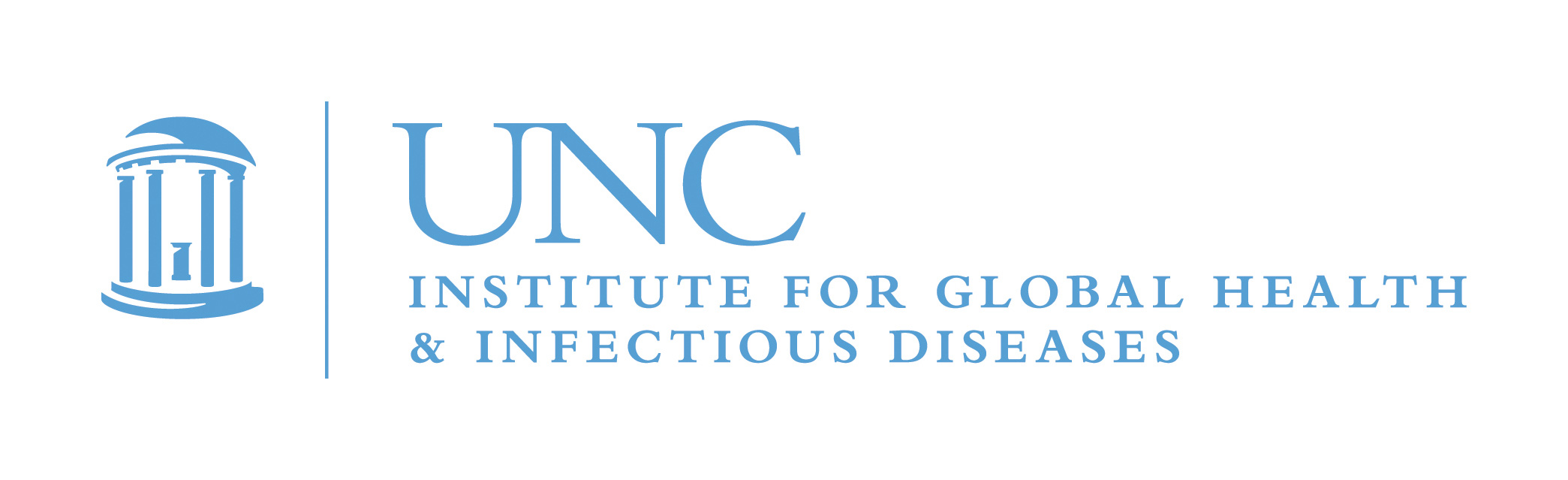 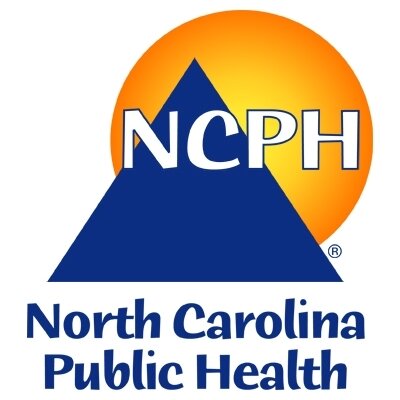 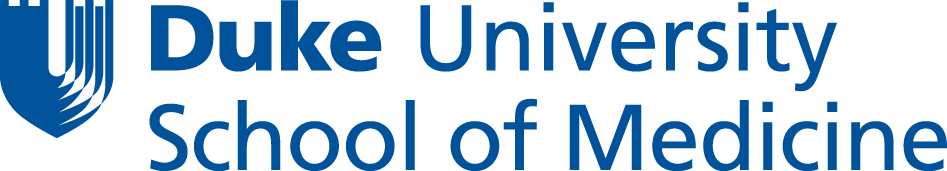 Contact:
aschranz@med.unc.edu
55
[Speaker Notes: I’m always happy to discuss treatment issues, getting patients into my clinic or research or QI ideas.]
Additional References
1. Peters PJ, Pontones P, Hoover KW, et al. HIV Infection Linked to Injection Use of Oxymorphone in Indiana, 2014–2015. N Engl J Med. 2016;375(3):229-239. doi:10.1056/NEJMoa1515195
2. Freyer FJ. HIV outbreak in Lawrence, Lowell is bigger than officials thought. BostonGlobe.com. https://www.bostonglobe.com/metro/2018/07/25/hiv-outbreak-lawrence-lowell-bigger-than-officials-thought/szlLL75UDcNTPeB022NptI/story.html. Accessed December 19, 2018.
3. MacDonald M, Crofts N, Kaldor J. Transmission of Hepatitis C Virus: Rates, Routes, and Cofactors. Epidemiol Rev. 1996;18(2):137-148. doi:10.1093/oxfordjournals.epirev.a017921
4.Paintsil E, Binka M, Patel A, Lindenbach BD, Heimer R. Hepatitis C Virus Maintains Infectivity for Weeks After Drying on Inanimate Surfaces at Room Temperature: Implications for Risks of Transmission. J Infect Dis. 2014;209(8):1205-1211. doi:10.1093/infdis/jit648
5.Nelson P, Mathers B, Cowie B, et al. The epidemiology of viral hepatitis among people who inject drugs: Results of global systematic reviews. Lancet. 2011;378(9791):571-583. doi:10.1016/S0140-6736(11)61097-0
6.North Carolina’s Opioid Action Plan. June 2017. https://drive.google.com/file/d/0B9NAvIvnEGfGMnM4Qjl4ck5WV2M/view. Accessed February 20, 2018.
7. Hepatitis B Questions and Answers for the Public | CDC. https://www.cdc.gov/hepatitis/hbv/bfaq.htm. Published June 13, 2018. Accessed December 16, 2018.
8. Lowe G, Tait C. Limb pain and swelling. Medicine (Baltimore). 2009;37(2):96-99. doi:10.1016/j.mpmed.2008.11.015
9. MRSA Photos | Community | MRSA | CDC. https://www.cdc.gov/mrsa/community/photos/index.html. Accessed December 18, 2018.
10. Lee C-C, Chi C-H, Lee N-Y, et al. Necrotizing fasciitis in patients with liver cirrhosis: predominance of monomicrobial Gram-negative bacillary infections. Diagn Microbiol Infect Dis. 2008;62(2):219-225. doi:10.1016/j.diagmicrobio.2008.05.016
11. Mylonakis E, Calderwood SB. Infective endocarditis in adults. N Engl J Med. 2001;345(18):1318-1330. doi:10.1056/NEJMra010082
56
Additional References
12. Details - Public Health Image Library(PHIL). https://phil.cdc.gov/Details.aspx?pid=851. Accessed December 18, 2018.
13. Ronan MV, Herzig SJ. Hospitalizations Related To Opioid Abuse/Dependence And Associated Serious Infections Increased Sharply, 2002–12. Health Aff (Millwood). 2016;35(5):832-837. doi:10.1377/hlthaff.2015.1424
14. Schranz A, Fleischauer A, Chu V, Wu L-T, Rosen D. Trends in Drug Use–Associated Infective Endocarditis and Heart Valve Surgery, 2007 to 2017. Ann Intern Med. In press.
15. Bisbe J, Miro JM, Latorre X, et al. Disseminated Candidiasis in Addicts Who Use Brown Heroin: Report of 83 Cases and Review. Clin Infect Dis. 1992;15(6):910-923.
16. NCDHHS: Syringe Exchange FAQs. https://www.ncdhhs.gov/divisions/public-health/north-carolina-safer-syringe-initiative/syringe-exchange-faqs. Accessed December 19, 2018.
17. NC Harm Reduction Data Slides October 2018. https://www.injuryfreenc.ncdhhs.gov/DataSurveillance/StatewideOverdoseSurveillanceReports/NC-HarmReductionMonthlySlides/NCHRC-ReversalSlides-11012018.pdf. Accessed December 18, 2018.
18. 90-113.27. Needle and hypodermic syringe exchange programs authorized; limited immunity. https://www.ncleg.net/EnactedLegislation/Statutes/PDF/BySection/Chapter_90/GS_90-113.27.pdf. Accessed December 18, 2018.
19. Oramasionwu CU, Bailey SC, Moore HN, Oramasionwu CO, Russell AL, Zule WA. Dead space in over-the-counter syringes: The implications for HIV and HCV transmission. Int J Drug Policy. 2015;26(12):1282-1284. doi:10.1016/j.drugpo.2015.08.002
20. Zule WA. Low dead-space syringes for preventing HIV among people who inject drugs: promise and barriers. Curr Opin HIV AIDS. 2012;7(4):369-375. doi:10.1097/COH.0b013e328354a276
21. Choopanya K, Martin M, Suntharasamai P, et al. Antiretroviral prophylaxis for HIV infection in injecting drug users in Bangkok, Thailand (the Bangkok Tenofovir Study): a randomised, double-blind, placebo-controlled phase 3 trial. The Lancet. 2013;381(9883):2083-2090. doi:10.1016/S0140-6736(13)61127-7
22. Martin M, Vanichseni S, Suntharasamai P, et al. The impact of adherence to preexposure prophylaxis on the risk of HIV infection among people who inject drugs. AIDS. 2015;29(7):819-824. doi:10.1097/QAD.0000000000000613
23. Deutscher M, Perlman DC. Why some injection drug users lick their needles: a preliminary survey. Int J Drug Policy. 2008;19(4):342-345. doi:10.1016/j.drugpo.2007.06.006
24. Getting Off Right Safety Manual - Harm Reduction Coalition. 2012. https://harmreduction.org/drugs-and-drug-users/drug-tools/getting-off-right/. Accessed December 19, 2018.
57
Image credits
https://p.globalsources.com/IMAGES/PDT/B1155062142/Medical-Alcohol-Pads-Alcohol-Swabs.jpg
https://www.cdc.gov/hiv/risk/prep/index.html
https://www.raffleshealth.com/pub/media/catalog/product/cache/image/e9c3970ab036de70892d86c6d221abfe/t/e/tetanus_diphtheria_pertussis_vaccine.jpg
https://www.arrowheadforensics.com/sterile-water-ampule.html
https://www.thevetstore.net/shop/syringe-with-needle/
Malika Favre, New Yorker 2017 
Noun project
Woman by monki
Hospital by ProSymbols
fever by Lorie Shaull
Drug by Shastry 
blood bag by Manop Leklai 
Calendar by mynamepong 
virus by Nuttapon Pohnprompratahn
Health check by Eucalyp
58
Addiction Care in the Inpatient Setting
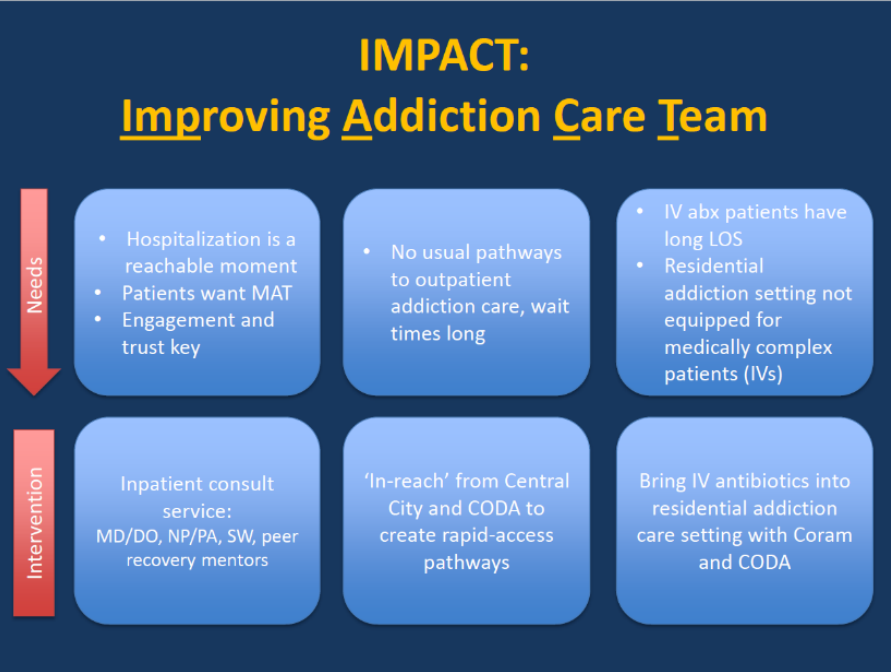 https://www.aha.org/system/files/content/17/opioid-ohsu-case-study.pdf
59
Opioid Epidemic - NC
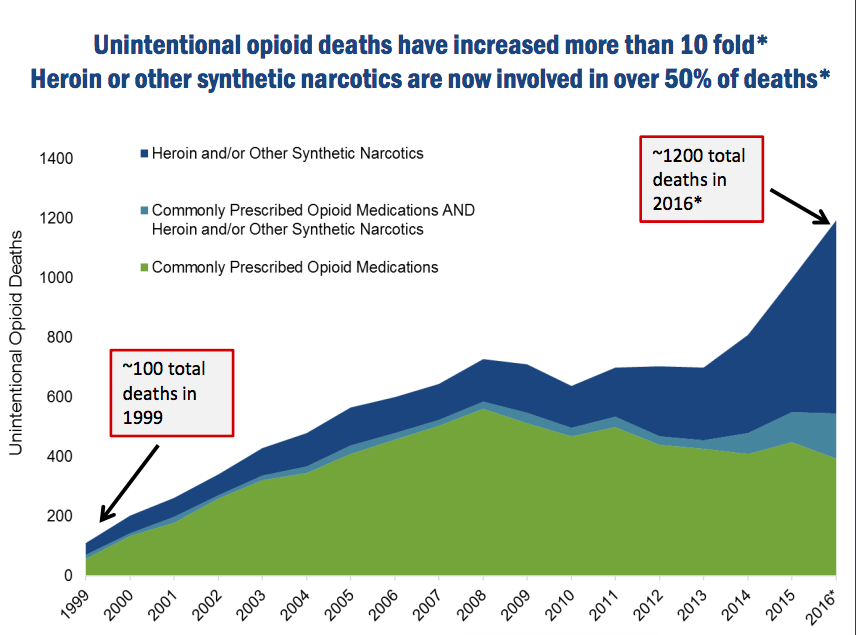 60
NC Opioid Action Plan, 2017
[Speaker Notes: I’ll start by highlight that overdose deaths are still rising in NC. The epidemic is shifting away from prescription opioids, as seen in the bottom green and light blue color, to drugs such as heroin and synthic narcotics, which is the dark blue area on the top.]
Back to Case
HIV antigen/antibody negative
Hepatitis A IgG positive
Hepatitis B surface antigen negative
Hepatitis B core IgG negative
Hepatitis B surface antibody positive
Hepatitis C antibody positive
HCV RNA 3,000,000
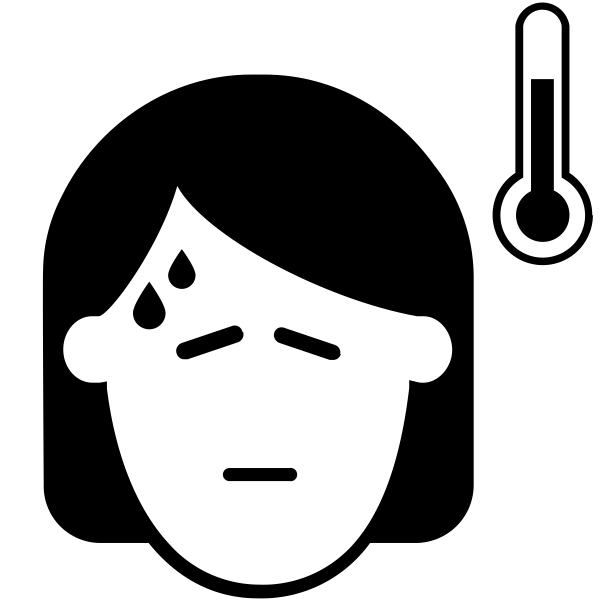 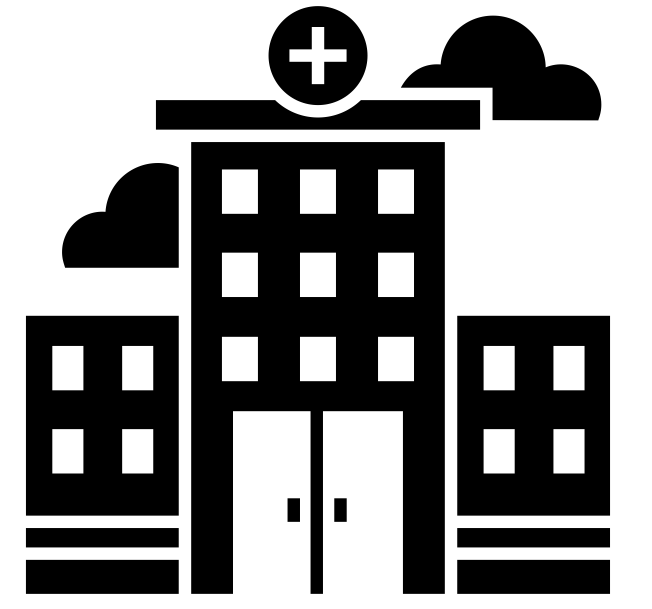 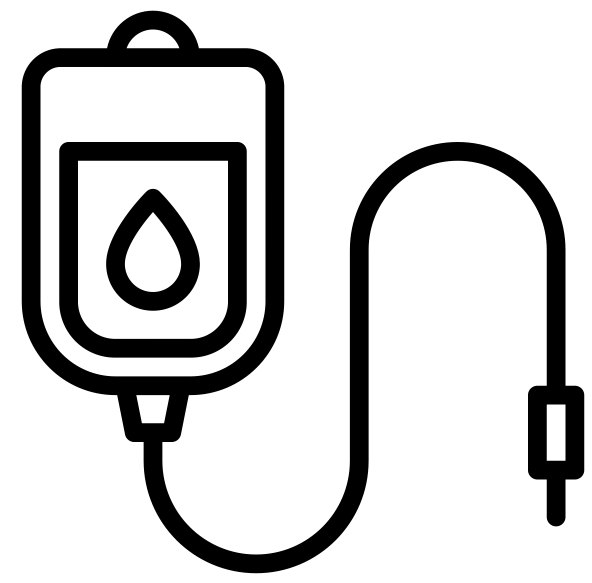 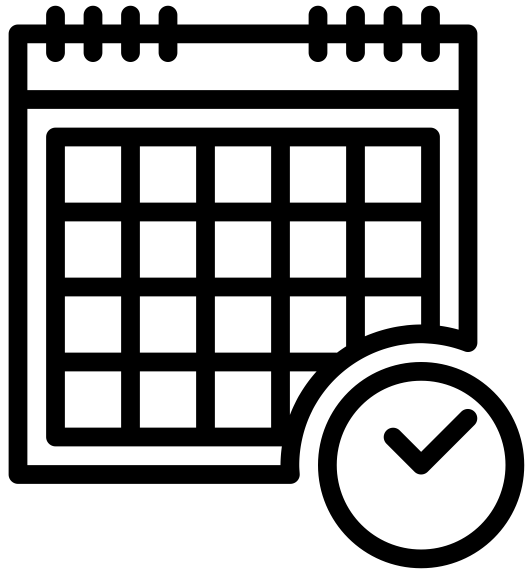 61
Hepatitis A
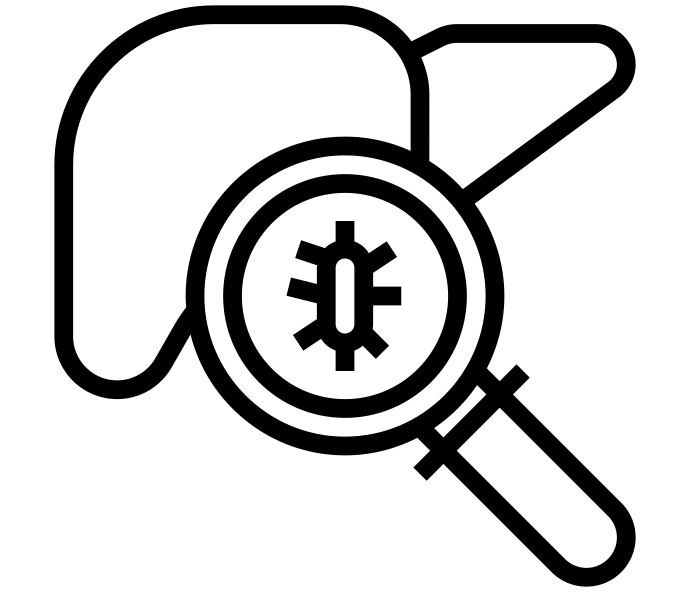 Hep A
Sporadic outbreaks among people who inject drugs, homeless, male-to-male sexual contact
Check IgG and immunize if negative
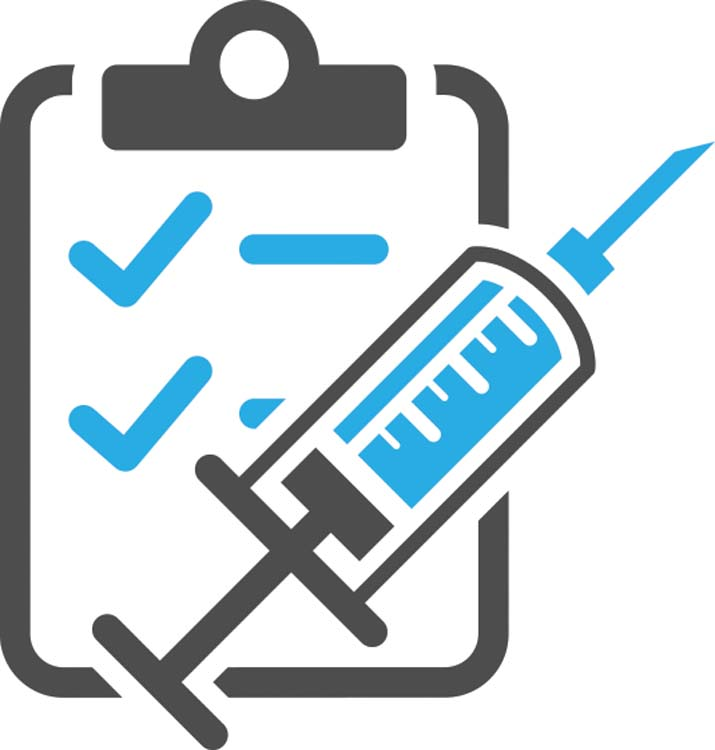 [Speaker Notes: Hepatitis A has had frequent outbreaks across the country, largely affecting people who inject drugs, homeless persons and men who have sex with men. 
In terms of Hepatitis B, many of these patients with, say, endocarditis, will be immunized as a child. However, immunity can wane over time. The CDC recommends to immunize for Hep A and Hep B for persons who inject drugs. So in a second I’ll discuss more how to check for immunity.]
Hepatitis B
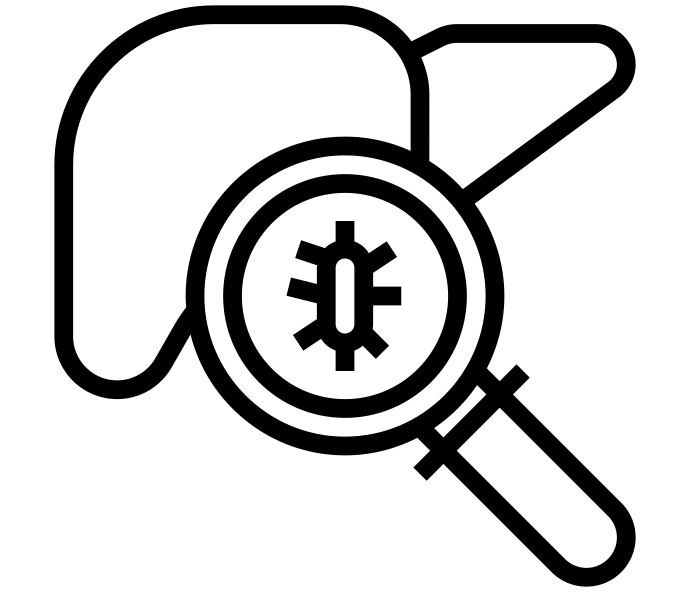 Hep B
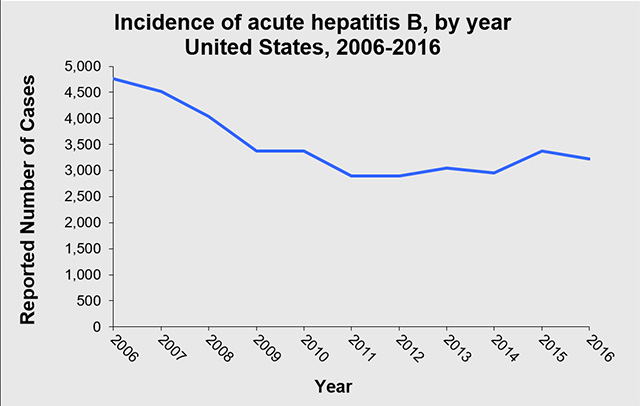 HBV incidence declined through 2012, stable since
Recommended to immunize all infants (1991) 
Many young PWID will be immune 

To do:
Check HBsAg, HBcAb and HBsAb
If all negative, then immunize





Recommended by CDC for PWID
Conventional/Twinrix
3 doses: 0, 1, 6 months
Novel Adjuvant
(Heplisav)
2 doses: 0 and 1 month
[Speaker Notes: Hepatitis A has had frequent outbreaks across the country, largely affecting people who inject drugs, homeless persons and men who have sex with men. 
In terms of Hepatitis B, many of these patients with, say, endocarditis, will be immunized as a child. However, immunity can wane over time. The CDC recommends to immunize for Hep A and Hep B for persons who inject drugs. So in a second I’ll discuss more how to check for immunity.]
Hepatitis C
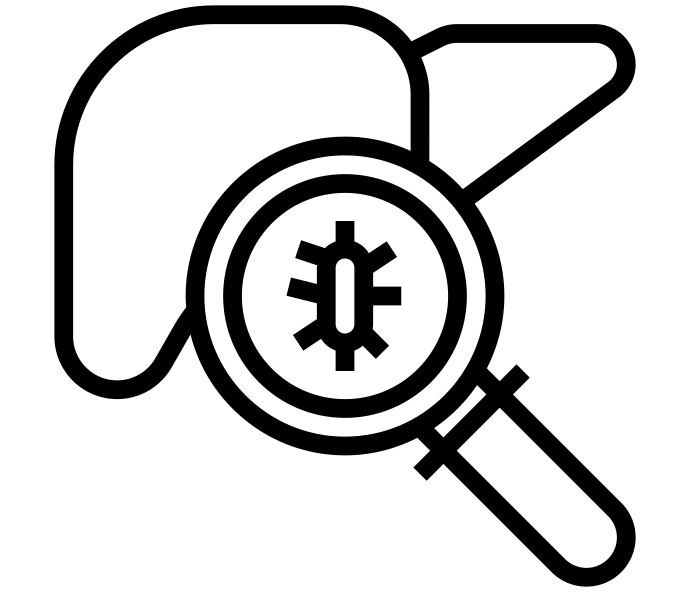 Hep C
Widely prevalent among current or prior people injecting drugs
Higher risk of acquisition (than HIV)
>40-60% currently or previously infected
Efficient transmission by injecting
Can persist on inanimate surfaces for six weeks

Acute HCV
Viral syndrome, elevated LFTs, recent exposure
Infrequent and often missed
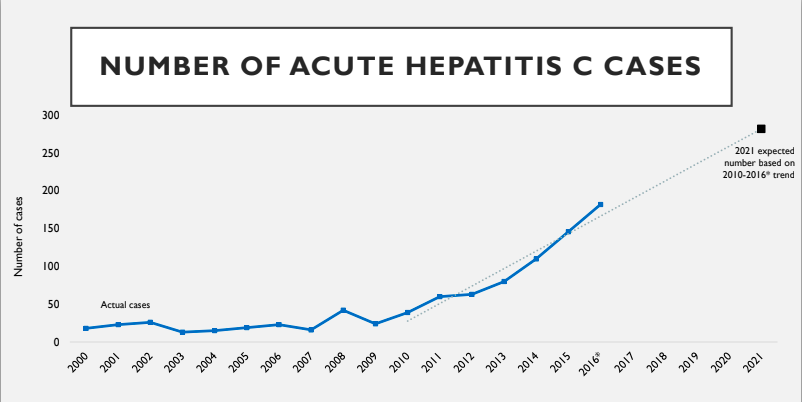 NC Opioid Action Plan, 2017; Macdonald, Epidemiol Rev 1996
Paintsil, J infect Dis 2014; Nelson, Lancet 2011
64
[Speaker Notes: -Hepatitis C is highly infectious by blood exposure. Therefore it is widely prevalent among people who have ever injected drugs.
About a quarter will clear spontaneously without treatment – these persons will have a Hep C antibody positive but it will not confer immunity to reinfection.
-Acute Hepaittis C is a real syndrome. Patients typically present with an acute viral syndrome and elevated LFTs with a recent exposure. It is often missed, but if you’re taking of someone who has recent exposure, such as an injection drug user, with high LFTs, you should check a Hepatitis C RNA.
-After infection, most people progress to chronic hepatitis C which causes cirrhsosis over the course of years.
-As you know, the world of hepatitis C treatment has dramatically changed in the past five years. There are many, highly-effective options. Interferon is essentially never used. 
The new drugs have almost no side effects, very rare failures, and are as short as 8 to 12 weeks. Again, people can still get reinfected after treatment if they have ongoing exposure.
-The guidelines indicate that persons with ongoing injection drug use should definitely be treated. Part of this rationale stems from the benefit it will have in eliminating forward transmission.
-Yet the drugs are expensive… but – In our experience the majority of people who need treatment and are injection drug users are uninsured. We’ve found that this is one of the easiest populations to obtain treatment for through pharmaceutical company assistance programs. So it can be done, and please send these patients to us.]
Chronic Hepatitis C
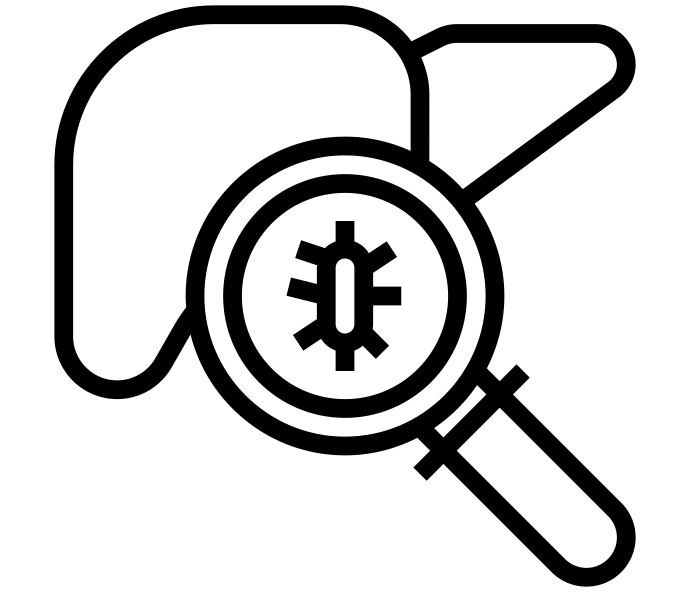 Hep C
Treatment highly effective and nontoxic
Direct acting antivirals (DAAs) – many, many options
85-100% cured among people who inject drugs
8-12 week courses
Reinfection is possible after treatment
AASLD/IDSA Guideline to treat all persons with HCV
Regardless of ongoing IDU

Expensive?
Yes, but…
Available through drug assistance programs.
Medicaid coverage available
HCVguidelines.org
[Speaker Notes: -Hepatitis C is highly infectious by blood exposure. Therefore it is widely prevalent among people who have ever injected drugs.
About a quarter will clear spontaneously without treatment – these persons will have a Hep C antibody positive but it will not confer immunity to reinfection.
-Acute Hepaittis C is a real syndrome. Patients typically present with an acute viral syndrome and elevated LFTs with a recent exposure. It is often missed, but if you’re taking of someone who has recent exposure, such as an injection drug user, with high LFTs, you should check a Hepatitis C RNA.
-After infection, most people progress to chronic hepatitis C which causes cirrhsosis over the course of years.
-As you know, the world of hepatitis C treatment has dramatically changed in the past five years. There are many, highly-effective options. Interferon is essentially never used. 
The new drugs have almost no side effects, very rare failures, and are as short as 8 to 12 weeks. Again, people can still get reinfected after treatment if they have ongoing exposure.
-The guidelines indicate that persons with ongoing injection drug use should definitely be treated. Part of this rationale stems from the benefit it will have in eliminating forward transmission.
-Yet the drugs are expensive… but – In our experience the majority of people who need treatment and are injection drug users are uninsured. We’ve found that this is one of the easiest populations to obtain treatment for through pharmaceutical company assistance programs. So it can be done, and please send these patients to us.]
HIV
Sporadic outbreaks among people who inject drugs
 Inefficiently transmitted by injection drug use
Peters, NEJM 2016. 
MMWR 2019
66
HIV
1 Baggaley AIDS 2006;20(6):805-12     2 Patel AIDS 2014;28(10):1509-10    3 Boily Lancet ID 2009;9(2):118-29
4 Baggaley Int J Epi 2010;39(4):1048-63    5 Scott JAIDS 2014;65(1):115-21   6 Vittinghoff Am J Epi 1999;150(3):306-11   
7 Jin AIDS 2010;24(6):907-13    8 Baggaley Int J Epi 2008;37(6):1255-65    * high-income / low-prevalence countries
Courtesy of CB Hurt
67
HIV
Testing
4th generation antigen/antibody test
Consider HIV RNA if concern for acute HIV
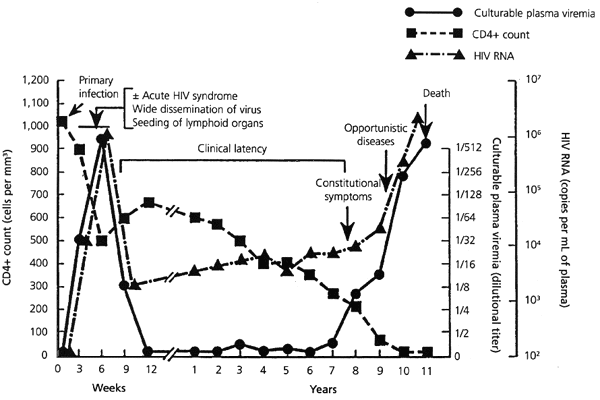 [Speaker Notes: The standard HIV test at UNC is a combined antigen-antibody test. This is pretty good for detecting HIV at any point but not perfect for acute HIV. So in a high-risk individual, such as an injection drug user, with a compatible clinical syndrome for acute HIV, you can send an RNA as well.

Regardless, every person admitted with a complication of injection drug use must get an HIV test.]
Pre-Exposure Prophylaxis for HIV
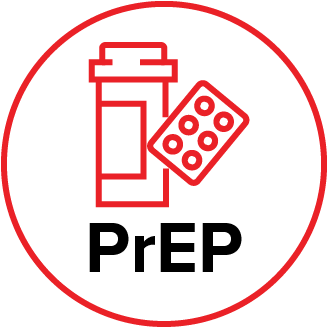 Combination antiretrovirals for prevention of HIV acquisition
Tenofovir disoproxil fumarate / emtricitabina (Truvada) once daily
One study of directly-observed PrEP among PWID in Bangkok 
Adherence is important
Recommended by CDC for PWID
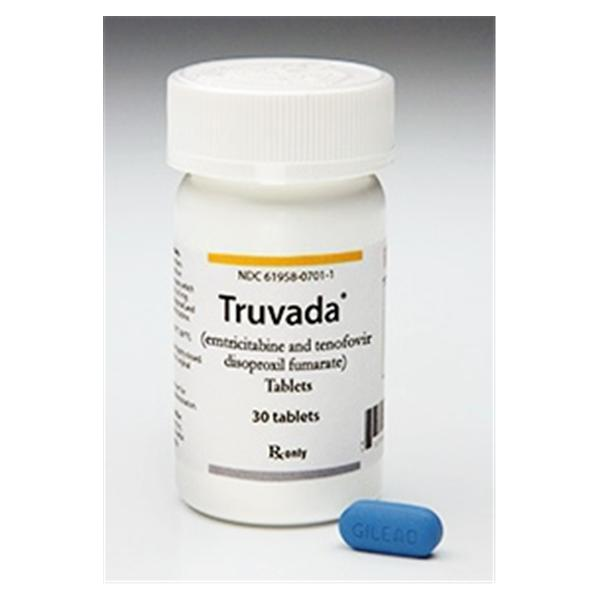 Choopanya, Lancet 2013
Martin, AIDS 2015
69
Results: Target Valve
70
[Speaker Notes: This chart demonstrates the valves that were operated on. Involvement of left sided heart valves were common in both groups but drug-associated patients had noticeably higher number of tricuspid valve surgeries. Classically, drug-associate dendocarditis affects the tricuscpid valve – so this is a good indicator that we had accurately identified the drug-associated population.]
Infective Endocarditis Hospitalizations
[Speaker Notes: Here are overall trends in endocarditis hospitalizations in NC. I included total number of hospitalizations here to give a sense of the magnitude. You can see a s ignificant rise starting around 2013-2014.]
Infective Endocarditis Hospitalizations
[Speaker Notes: When breaking down by drug-associated status, it is clear that a rise in drug-associated endocarditis is driving this.]
IE Hospitalizations with Surgery
[Speaker Notes: Here are all hospitalizations where valve surgery was performed for endocarditis]
IE Hospitalizations with Surgery
[Speaker Notes: Again, broken down by drug use status, you can se e that the non-drug cases – the orange line – are fairly constant over time, while the blue line – the drug associated cases – increased from under ten per year statewide to 109 in the last year. In the final year, drug-associated cases accounted for almost half of all valve surgeries for endocarditis.]